Study Abroad And Liminality: Examining U.S. American Undergraduate Risky Behavioral Choices Betwixt And Between Borders
Presenting A dissertation in partial fulfillment of the degree of doctor of public administration
Jill L. Creighton, Doctoral Candidate, Class of 2020
Dissertation chair: Kristen crossney, ph.d, professor of public policy and administration
West chester university student research & creative activity day,  April 2020
Background & Disciplinary context
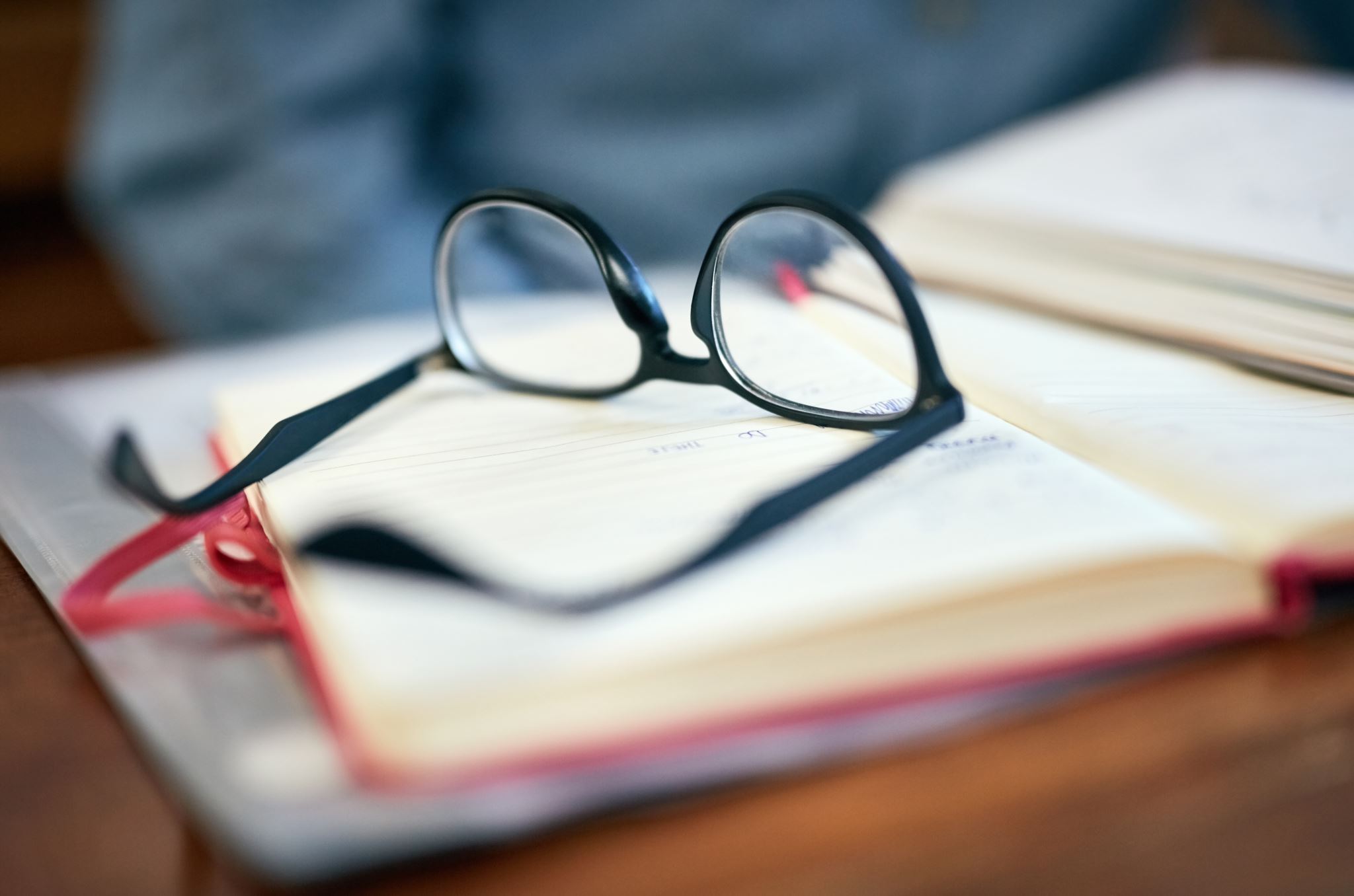 primary research questions
Three primary research questions guided this study:
Do traditionally-aged, undergraduate student risky behavioral decisions  change between the collegiate environment and the SA environment? If so, how?
Does age, gender, or previous alcohol use impact students’ risky behavior while studying abroad? 
With which components of liminality do students self-identify as having experienced while studying abroad?
This dissertation lives in the nexus of four major areas contained within the higher education, tourism, and sociology discourses:
Undergraduate risky behavior in a domestic context provides a sense of context for how students engage across 5 domains of risk: 
Academic
Financial
Intimate Relationships
Alcohol
Other Substances
U.S. American students who have studied abroad addresses which students study abroad, where they go, the value of the study abroad experience, and criticisms of study abroad programs
Tourism literature, including eco and disaster tourism, poverty and slum tourism, and university alternative break tourism
Liminality and liminal space demonstrates a conceptual perspective from which the risky behaviors of students while studying abroad can be explained
Literature review key areas
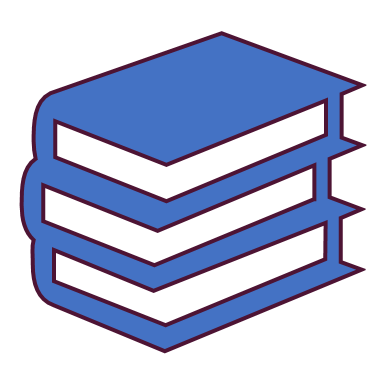 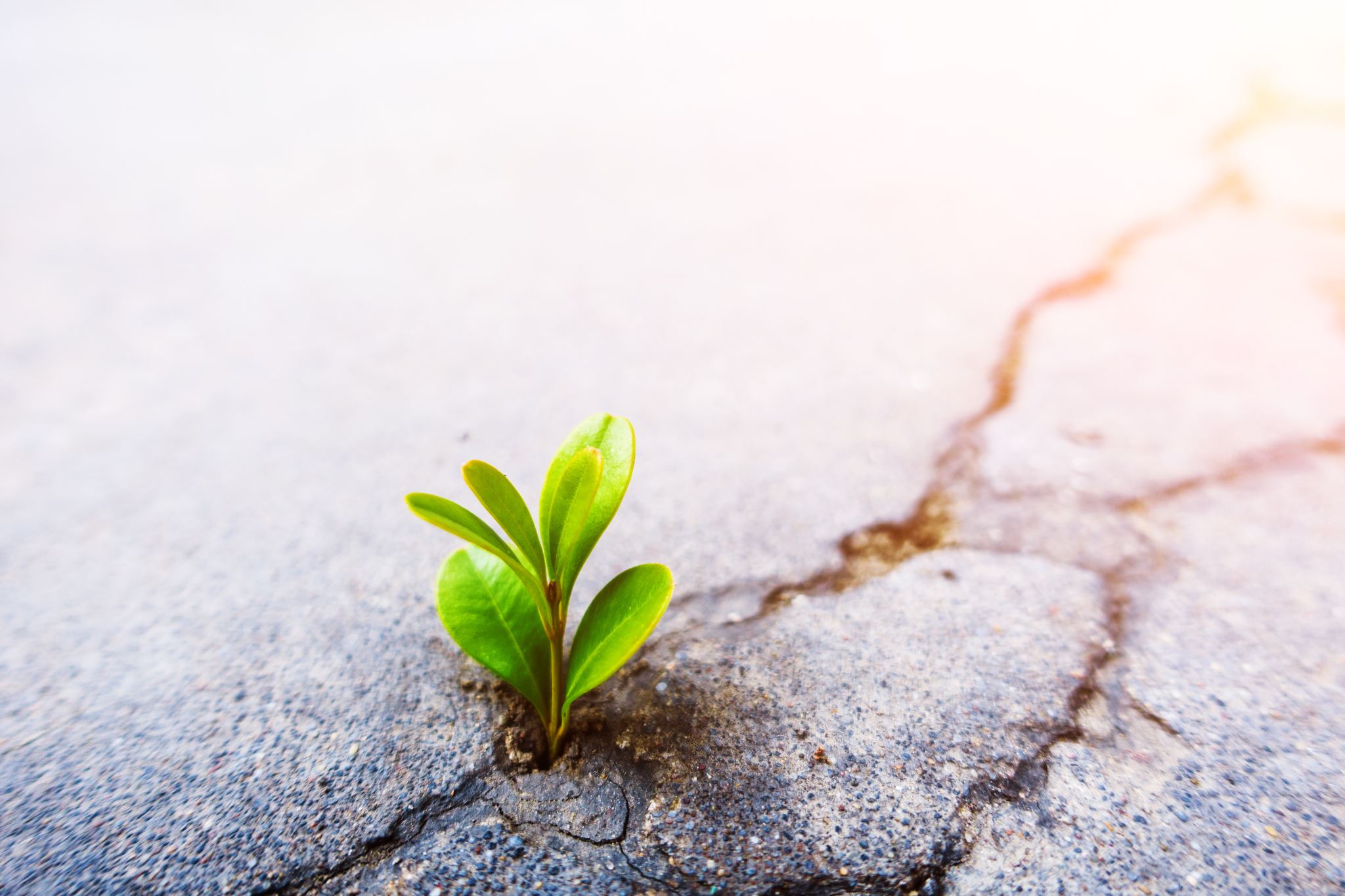 Notes on liminality and liminal space (Study’s Conceptual Perspective)
Liminality, an anthropological, ethnographic concept incepted by Van Gennep (1960), describes the physical and psychological space that exists in the “in between.” 
Turner (1967) broadened liminality to a more generalizable human experience of being “betwixt and between” (Turner, 1967, p. 1).  The betwixt and between describes the nature of the period of individual development that occurs amidst the state of transition between societal constructs. Societal structures cease to bind – during study abroad students have one foot in and one foot out of each society.
Both short and long-term sojourning correlated to increases in both openness and agreeableness while decreasing in neuroticism.  Study identifies new international relationships as a primary factor in the process of personality change while abroad (Zimmerman and Neyer, 2013)
Tenets of liminality used in this study: boundarylessness, feeling free to try new behaviors, feeling like the rules of everyday life did not apply, and/or the betwixt and between
Methodology and Methods
Study limitations
Focused research questions – Focusing and expanding on the overarching research questions, this study sought to answer the following, specific questions that could be addressed using statistical tests:
Study variables
*Variable capturing the 5 domains of risk.  **Variable capturing a tenet of liminality
Respondent characteristics
Results for Research Question 1: Is there a correlation between pre-study abroad and during study abroad risky behavior patterns among students?
Pre-Study Abroad Risk and Cis-Man Bivariate Regression
Correlations: Pre-Study Abroad Risk with During Study Abroad Risk
Alcohol risk pre-study abroad and total study abroad risk 
Regression
Overall During Study Abroad Risk by Pre-Study Abroad Risk Regression
Results for Research Question 2: Does a relationship exist between students reporting engaging in risky behaviors during study abroad and the tenets of liminality?& Grand result
Totality of Study Abroad Risk
Liminality Tenets Correlations
Inverse Liminality Tenets Correlations
Students make riskier choices during study abroad than while in their home environment; this is compounded when students are already predisposed to risky behavior while at home
Students over 21 years of age are less likely to make risky behavioral choices during study abroad
When students self-report experiencing the tenets of liminality, they are more likely to make riskier choices during study abroad
9 significant Findings
Finding 1: Traditionally-Aged Undergraduate Students do Engage in Riskier Behaviors While Abroad as Compared to their Behavior in the Home Context  
Finding 2: Students Who Engage in Risky Behaviors Prior to Study Abroad (SA) Engage in Even Riskier Behaviors While Studying Abroad
Finding 3: Students Aged 21-24 Make Less Risky Choices Than Those Aged 18-20 During SA
Finding 4: Cis-Gender Men Make Riskier Behavioral Choices Than Students of Other Genders Only When Already Making Risky Behavioral Choices in The Home Context  
Finding 5: Pre-SA Alcohol Risky Behaviors Serve as Important Predictors of Risk-Taking Behaviors During SA
Finding 6: Self-Reporting Experiences in Liminal Space Directly Relates to an Increase in Risky Behaviors During SA
Finding 7: Self-Reporting a Lack of Liminal Experience Correlates to a Decrease in Risky Behaviors During SA
Finding 8: Not All Choices in Liminal Space are Risky
Grand Finding: SA Risky Behavioral Choices Were Best Explained by Self-Reporting Engaging in at Least One Risky Behavior in Combination with Pre-Departure Risky Behavioral Choices. This critical component of this finding shows that the tandem contribution of pre-SA personal choices with the intersection of liminal space really comprise the primary ingredients for future risky behavior when the SA experience finally arrives. The recipe for risk is not just previous risk or the presence of liminal space. The recipe for risk, significantly, is both.
Implications for Future Practice & research
Thank you for reviewing this research!References
American College Health Association. (2015). National college health assessment IIc: Undergraduate students reference group data report 2015. Retrieved from http://www.achancha.org/docs/NCHAII_WEB_SPRING_2015_UNDERGRADUATE_REFERENCE_GROUP_DATA_%20REPORT.pdf.
Farrugia, C., & Bhandari, R. (2014). Open doors report on international education exchange. New York, NY: Institute of International Education.
The Forum on Education Abroad. (2016). Insurance claims data and mortality rate for college students studying abroad. Retrieved from https://forumea.org/wpcontent/uploads/2014/08/ForumEA_InsuranceClaims_MortalityRateStudentsAbroad.pdf.
Leigh, B. (1999). Peril, chance, adventure: Concepts of risk, alcohol use and risky behavior in young adults. Addiction, 94(3), 371-383.
Pedersen, E., LaBrie, J., Hummer, J., Larimer, M., & Lee, C. (2010). Heavier drinking American college students may self-select into study abroad programs: An examination of sex and ethnic differences within a high-risk group. Addictive Behaviors, 35(9), pp. 844-847.
Turner, V. (1967). The Forest of Symbols: Aspects of Ndembu Ritual. Ithaca, N.Y.: Cornell University Press.
Van Gennep, A. (1960). The Rites of Passage, trans. M.B. Vizedom and G. L. Caffee. Chicago: University of Chicago Press.
Van Tine, R. (2011). Liminality and the short-term study abroad experience. (Unpublished master’s thesis). University of Illinois at Urbana-Champaign, Urbana, IL.
Zimmerman, J. & Neyer, F. (2013). Do we become a different person when hitting the road? Personality development of sojourners. Journal of Personality and Social Psychology, 105(3), 515-530.